Supporting Standards Group Activities and Challenges
Marina Signore and Eva Holm
on behalf of the Supporting Standards Group
The Supporting Standards Group
The goal of the group is to find ways how to develop, enhance, integrate, promote, support and facilitate implementation of the range of standards needed for statistical modernisation.
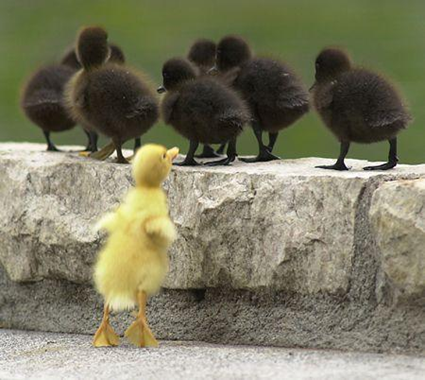 Operational responsibility for the maintenance and development of:
GAMSO -  Generic Activity Model for Statistical Organizations 
GSBPM  -  Generic Statistical Business Process Model 
GSIM     -  Generic Statistical Information Model

Documentation of 
CSPA - Common Statistical Production Architecture
The Members
Workshop on Integrating Geospatial and Statistical Standards 
6 - 8 November
Stockholm
Activities in 2017
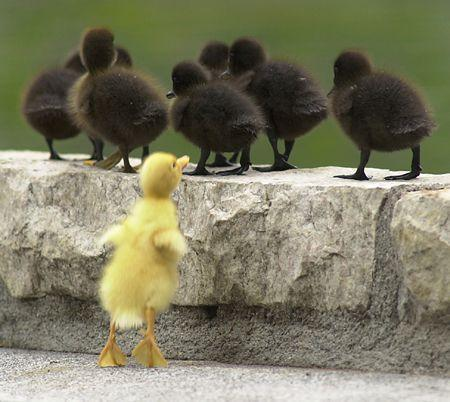 GSIM Revision
GSBPM Revision
Metadata Glossary
Workshop on Integrating Geospatial and Statistical Standards 
6 - 8 November 2017
Stockholm
Quality Indicators
The revision process for GSIM and GSBPM
Why?
GSBPM v5.0 and GSIM v1.1 were released in 2013
Need to take into account the changes in the statistical production environment
Take advantage from countries implementing the standards 
Ensure greater alignment with new developments (e.g. GAMSO)
The revision process for GSIM and GSBPM
How?
Two dedicated task teams (first joint meeting last April)
Discussion forum
Inputs from other Supporting Standards Task Teams
Take advantage from countries implementing the standards 
Survey to collect users feedbacks (September 2017)
Ensure that there is a strong business case if major changes are made.
GSIM revision
Specific features
The Review Team went over the list of compiled comments
The Team agreed that it is not possible to develop one GSIM that could address needs of every user with different backgrounds, hence the current cycle of revision should try to provide clearer definition and examples so that different users would know how to apply the model for different needs. 
The Team acknowledged that GSIM is already being used in several organizations hence agreed that there should be a strong business case if major change is going to be made
GSIM revision
Review input
Over 70 improvement proposals
The proposals
cover all GSIM Groups – Base, Business, Exchange, Structure and Concept 
concerns all from small details to adding information objects
GSIM revision
Specific features
Work done on Logical Information Model (LIM) to date should be included in the new GSIM release
LIM-variables will be included 
LIM will remain as a development stream between GSIM revisions. 
Recommendations to fix inconsistencies
Requests to add more detail based on implementation experience (e.g. in the Business part) 
Improvements in how to explain GSIM
Making sure GSIM meets new ways of producing statistics
Better explanations on relationship to other models.
GSBPM revision
Specific features
The Review Team identified general and specific issues and is analysing users feedback
General issues concern the alignment with GAMSO, particularly for the GSBPM overarching layers (Quality and Metadata management)
How to reflect processes related to non-survey data sources in GSBPM
GSBPM revision
Specific features
Requests to share adaptations of GSBPM (e.g. national accounts)
Improvements in how to explain GSBPM
Better explanations on relationship to other models.
Metadata Glossary
Purposes
Develop a general glossary of metadata covering the modernisation terminology and standards 
 Develop a glossary for those modernisation standards which did not have one yet
Combine existing glossaries (GSIM, CSPA ...)
Achieve synergies with existing glossaries (e.g. SDMX)
Metadata Glossary
Main activities
A glossary for GAMSO terms was developed last year
A glossary for the GSBPM is to be completed by 2017 covering GSBPM phases and sub-processes
Definitions and explanatory text
Supporting the GSBPM revision by proposing improvements to text
Quality Indicators for the GSBPM
Results
Quality Indicators for the Generic Statistical Business Process Model were developed for Statistics derived from Surveys (v1.0 released May 2016)
The work has been completed by adding quality indicators for administrative data sources
Quality Indicators for the Generic Statistical Business Process Model (GSBPM) - For Statistics derived from Surveys and Administrative Data Sources (Version 2.0, November 2017)
Support from the Communication Task Team in order to reach out relevant targets of potential users
Quality Indicators for the GSBPM
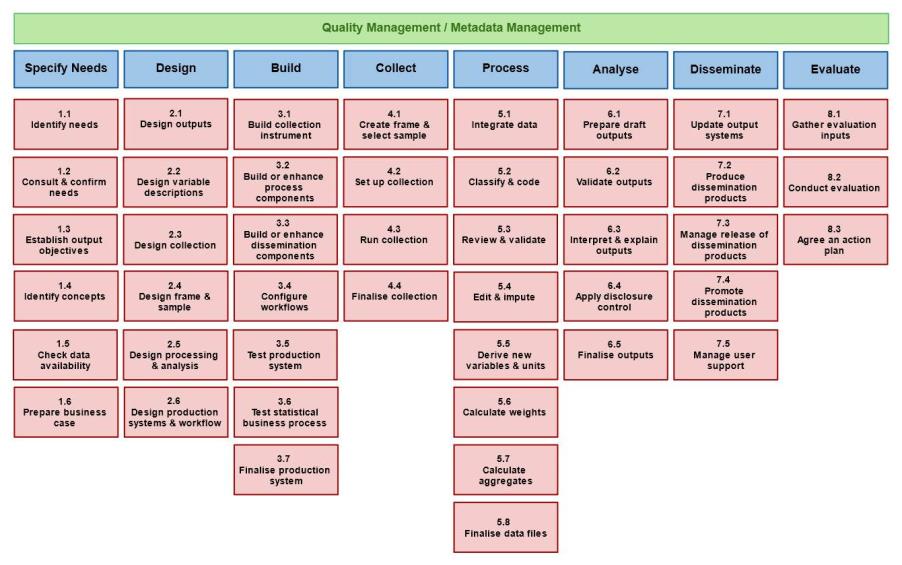 Quality and metadata management overarching process
Quality indicators were developed for each phase (1 to 8) and all sub-processes
Structure and characteristics of the QIs
- Generic indicators to reflect the nature of GSBPM
- Quantitative indicators whenever possible
- Quality Indicators were harmonised with other international quality frameworks
- The UN NQAF dimensions were taken as reference for relating QIs to the corresponding quality dimension but mapping to the ES CoP was indicated only in case of discrepancies
Quality Indicators for the GSBPM
Main uses
Complementing GSBPM with Quality Indicators supports a process-oriented approach in the organisations and in quality management
Can be tailored by Statistical Organisations according to their needs
Avoid duplication of work in different sectors within the organisation
Can be used to map/fill in gaps with QIs already in use in a Statistical Organisation
Future activities and challenges (1)
GSBPM and GSIM revision
Business cases prepared by the Supporting Standards Group and submitted to the HLG-MOS for their approval
Proposed dates:  
Start: November, 2017
End: September, 2018
Future activities and challenges (2)
Metadata Glossary
Business cases prepared by the Metadata Glossary Task Team and submitted to the HLG-MOS for their approval
GSBPM completed by December 2017
GSIM by July, 2018
CSPA by December, 2018
Proposed dates: 
Start: December, 2017
End: December, 2018
Future activities and challenges (3)
Integrated view of modernisation standards
Support to the implementation of the modernisation standards by taking advantage of their interrelationships
Provide answers to recurring questions (e.g. relationship between different standards, How to implement them together, which standard comes first)
Connect to the Maturity Model and the Roadmap so to enhance their usefulness
Proposal submitted for discussion tomorrow.
Future activities and challenges (4)
ModernStats World Workshop 2018
11-13 April 2018 
Purposes: facilitate the sharing of the ideas and plans for modernising statistical production by implementing the standards; increase the understanding of standards and their interrelations
Steering Committee of the ModernStats World Workshop 
15 people from Supporting Standards and the Sharing Tools Modernisation Groups
First meeting 10 November 2017
Future activities and challenges (5)
Promoting standards
Encourage the greater visibility and use of standards within statistical organisations
Advertise the release of new products (e.g. Quality Indicators for the GSBPM)
Getting support from the Communication Task Team
 Maintain cooperation with international organisations (Eurostat, OECD, ILO,…) to ensure the maximum of convergence